Dynamisk formuerett del V:Tredjepersonsvern
Professor Erik Røsæg
University of Oslo
erik@rosaeg.no
rosaeg.no
Tredjepersonskonflikter i fordringer og aksjer
Noen typetilfeller
Enkle pengefordringer
Enkle ikke-pengefordringer
Negotiable fordringer
Registrerte fordringer
Aksjer
3
Forskjellige typer tredjepersonskonflikter
B er en tvangskreditor: Kreditorekstinksjon
B er en omsetningserverver: Godtroerverv, legitimasjonserverv
4
Aksjer
Aksjel. § 4-13
Panteloven § 4-2a
Aksjel. § 4-8
5
Negotiable fordringer
Gjeldsbrevl. §§ 14, 19 og 21
Pantel. § 4-1
Negotiable fordringer med pant i fast eiendom – tingl. § 22 nr. 1
6
Regisrerte fordringer
Verdipapirsentralloven kap. 7
Ikke realregister, pantel. § 1-1(4)
Hvilke som helst rettigheter? Numerus clausus
7
Enkle krav på annet enn penger
Eksempler: Krav etter kjøpsavtale, transportavtale, remburs
Notifikasjon
Ikke hjemmel for pantsettelse
Forholdet til håndpantregelen
8
Enkle pengekrav
Gjeldsbrevl. kap 3
Pantel. §§ 4-4 fg
Sikringscesjon, pantel. § 4-9, jfr. lov om finansiell sikkerhetsstillelse § 3
Enkle pengekrav med pant i fast eiendom – tingl. § 22 nr. 1
Papirtinglysing - elektronisk tinglysing
Pengekravet - panteretten
9
Enkle pengekrav-kontantstrøm
Gjeldsbrevl. kap 3
Sikringscesjon
Factoring, pantel. § 4-10
Pant i fremtidige krav?HR-2020-837-A  Bergen Bunkers
10
Forholdet mellom kreditor og debitor cessus
Ikke det samme som spørsmålet om H, S eller B
Liten hjelp i å ekstingvere en rett om man har kjøpt katta i sekken
Objektiv tolkning, jfr. tingl § 20
Ekstinksjon av debitors innsigelser?
11
Katta i sekken
12
Endring av kravs karakter
Er B beskyttet mot at debitor cessus utsteder et negotiabelt gjeldsbrev for et enkelt krav?
13
Prioritet og opplåning
14
Opplåning, opptrinn og ledig prioritet
Rettsvern og prioritet
Samme synsmåter?
Navn på resultatet?
Opptrinnsrett og opplåningsrett
Sikkerhet innen rammen for rettsvernet eller for ytt kreditt?
Sikringsobligasjoner, skadesløsbrev og pantedokumenter
15
Unntak 1: Dekningsprinsippet
Prioritet avgjørende ved tvangssalg, jfr. tvfl. § 11-36
Etterstående prioritet kan ikke en gang initiere tvangssalg til skade for foranstående, tvfl. § 11-20
Unntaket: Etterstående ikke-pengeheftelser kan overleve på tross av prioriteten, tvfl. § 11-21
16
Unntak 2: Etterstående kreditobeslag
Beslaglegge beste ledige (siste)prioritet
Unntaket: Utlegg kan blokkere foranståendes opplåning, jfr. luftfartsl. § 3-30
Beslaglegge ledig (mellom)prioritet?
Deknl. § 2-2
Hensynet til foranstående
Hensynet til etterstående
17
Unntak 3: Lojalitetskravet
Gjelder opplåning ift etterstående frivillige rettsstiftelser
Rt-1994-775 Yousuf
Betydningen av Rt-2000-1043 Vallerudtoppen II
Foranstående er først i tid
Hvordan kan det gå til? Betydningen av rammeavtaler
Foranstående er sist i tid
18
Fellesspørsmål
Er opplåningsreglene preseptoriske?
Spiller dokumentasjonens form noen rolle?
19
Kreditorbeslag:Repetisjon og sammenheng
20
Det grunnleggende skillet
«stiftet ved avtale» = «frivillig stiftet rett» i tingl. § 23HR-2017-33-A Forusstranda avsn. 23 fg.
Hvorfor skille?
Bør tvangskreditorer aldri kunne stole på debitors legitimasjon? HR-2021-1773-A Bank Norwegian II avsn. 72
Fra frivillig til tvungen rettsstiftelsetvfl. § 7-16
Tvilstilfeller
21
Behovet for klare regler
Prosessøkonomi er bra
Større behov for klare regler her enn f.eks. ved god tro?
Kostnadene ved klare regler. Hull i grunnboken.
Menneskerettigheter, EMK P 1-1
Kjernen av reglene uproblematisk
Inkonsekvente regler
Bevislig rettmessige disposisjoner
Er det lenger behov for slike regler?
22
Tvangskreditorer som første erverver
Hvor er vi i skjemaet?
Utgangspunktet: Kkl.§§ 100 og 79
Ekstinksjonsregler basert på fysisk legitimasjon, f.eks. godtrol. § 1
Gbl. § 29
Tingl. § 23
Betydningen av automatisk tinglysing
Sml. sinnssykes stilling etter tingl. § 27
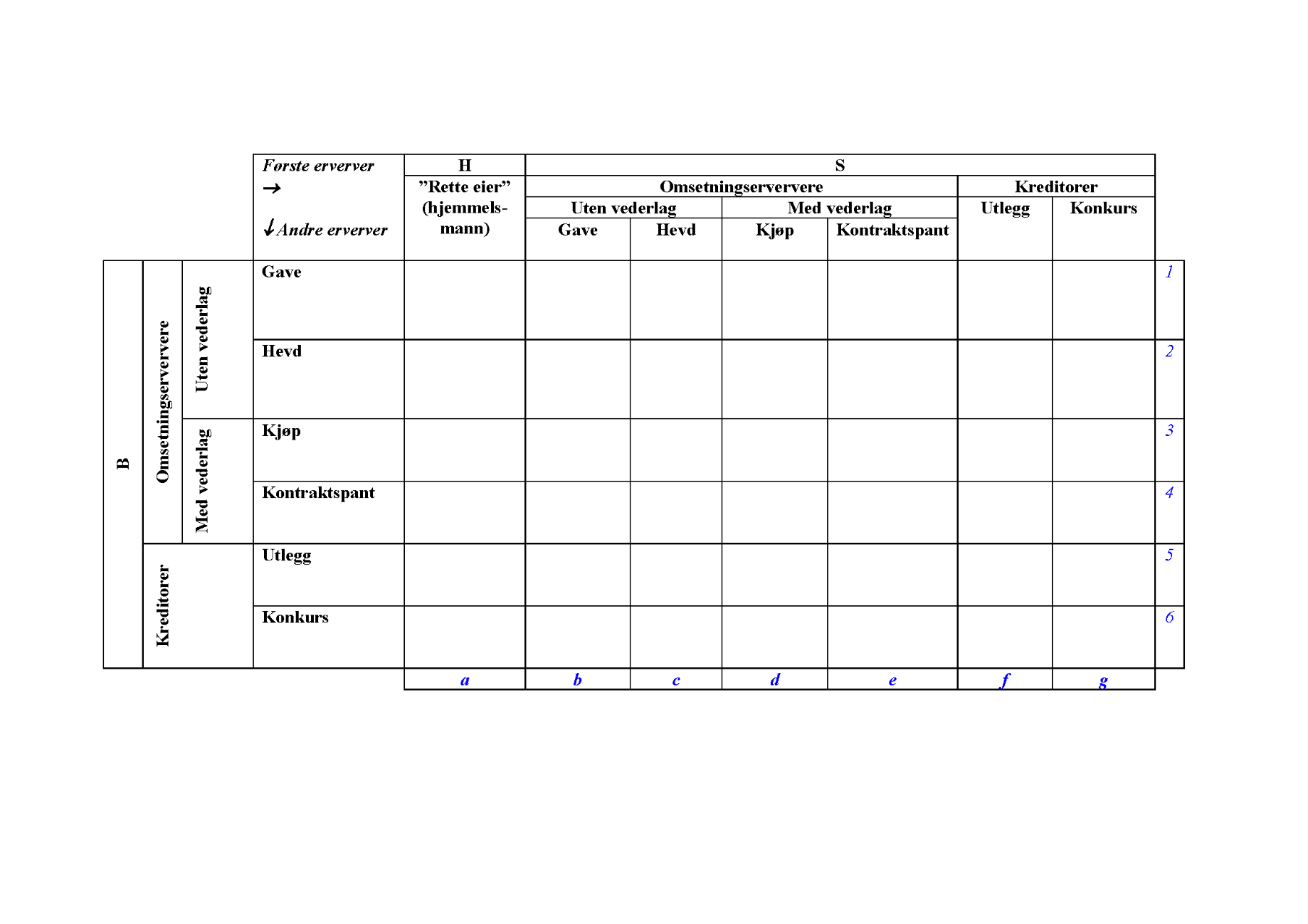 Dette og flere skjemaer på ressurssiden
Lov om finansiell sikkerhetsstillelse
Lov nr. 17/2004
Letter internasjonal omsetning av fordringer sikret ved fordringspant
§ 5 (1) modifiserer kkl. § 100 og relevante rettsvernregler 
[§ 5 (2) modifiserer deknl. § 5-7]
25
Retsvern ift. tvangskreditorer, men ikke ift. godtroerververe
Løsøreregisteret gir notoritet, men ikke legitimasjon
Ikke problematisk ift. grunnboka etc.
Løsøre
Pantel. § 1-2(4)
Pantel. §§ 3-8(2), 3-17(3) og 5-5
Factoring, pantel § 4-10
Utlegg i fordringer, pantel § 5-7(6)
26
«Husmorsameie» vs. tvangskreditorer og godtroerverv
Utinglyst sameieandel tilhørende samboer
Rettspolitisk sterkt
Ekteskapsl. § 31(3), jfr. tingl. § 21(2)
Godtroende erverver, tingl. §§ 20 og 27
Kreditorekstinksjon
Tvfl. § 7-13(3)
HB- eller SB-konflikt?
LB-2011-177497 Statoil
27
Rettsvernhevd vs. tvangskreditorer og godtroerverv
Hva er rettsvernhevd?
HR-2021-1773-A Bank Norwegian II
Forholdet til HR-2017-33-A Forusstranda
Står seg mot godtroerverv?
Notoritetshensynet over tid
Legitimasjonshensynet over tid
Kompleksitet
29